Swiss Parliaments Corpus
Michel Plüss, Lukas Neukom, Christian Scheller, Manfred Vogel
Institute for Data Science
FHNW
The Task
Example:
Swiss German: Ide Abfahrt hetter de sächsti Platz beleit.
Standard German: In der Abfahrt belegte er den sechsten Platz.
15.06.2021
2
The Task - Challenges
No standardized writing system
Spelling ambiguities
Huge vocabulary size
Missing text processing tools

Dialect diversity

Lack of public training data
15.06.2021
3
Data Source
Debates from Swiss parliaments…
… speaking Swiss German.
… with Standard German word-for-word minutes.
… willing to share the recordings for research purposes.

First parliament: Grosser Rat Kanton Bern
Recordings and minutes are available on the website
460 hours of recordings (as of 22.07.2020)
Recording length: 28 – 242 min
https://www.gr.be.ch/gr/de/index/sessionen/sessionen.html
15.06.2021
4
Data Transformation
Automatic procedure
Inputs: recording and minutes of a parliament meeting
Output: sentence-level Swiss German speech and Standard German text pairs

Example output:
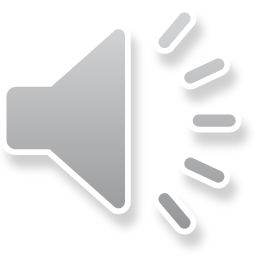 Der Medienstandort Bern wird aber in letzter Zeit laufend geschwächt.
15.06.2021
5
Data Transformation
T
T
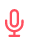 Amazon TranscribeDE model
Minutesmanual transcription
CH
DEbad quality
DEground truth
Create audio snippetsusing start and end times
Global alignment
00:53
00:45
damit  über                          sie hi         mehr selbstverständlich nachgefragt  mehrheit hauses              bewegung
Da wir über 150 Personen sind, haben wir selbstverständlich nachgefragt. Wir haben jedenfalls die Bewilligung.
15.06.2021
6
Data Transformation
Not all speech-text-pairs are perfect
Per-pair alignment quality estimator
Filter based on estimated quality
Trade off corpus size and quality
 Faster training time with same WER / BLEU
15.06.2021
7
Results - Data
Swiss Parliaments Corpus with 293 hours of training data
MIT license, available for download
https://www.cs.technik.fhnw.ch/i4ds-datasets
15.06.2021
8
Model
Deep Neural Network
End-to-end: one model directly converts Swiss German speech to Standard German text (Speech Translation)
Avoids Swiss German text with all its problems
One model handles all dialects
Requires sentence-level speech-text-pairs as training data
Requires large amounts of training data (hundreds to thousands of hours)
15.06.2021
9
Model
Sequence-to-sequence / encoder-decoder model
Conformer architecture [1]
Hybrid Connectionist Temporal Classification (CTC) / attention approach [2]
Implemented using the ESPnet framework [3]
[1] Gulati et al. 2020. Conformer: Convolution-augmented Transformer for Speech Recognition.Proceedings of Interspeech.
[2] Watanabe et al. 2017. Hybrid ctc/attention architecture for end-to-end speech recognition.
IEEE Journal of Selected Topics in Signal Processing.
[3] Watanabe et al. 2018. ESPnet: End-to-end speech processing toolkit. Proceedings of Interspeech.
15.06.2021
10
Results - Model
15.06.2021
11
[Speaker Notes: Comparison with English]
Outlook
Additional parliament “Stadtrat Bern” processed700 hours of training data (unfiltered)
4 promising parliaments to be processedAG, AR, BL, OW dialects

Additional data through dialektsammlung.ch

Further improve models, e.g. “Swiss German Speech to Standard German Text” shared task
15.06.2021
12